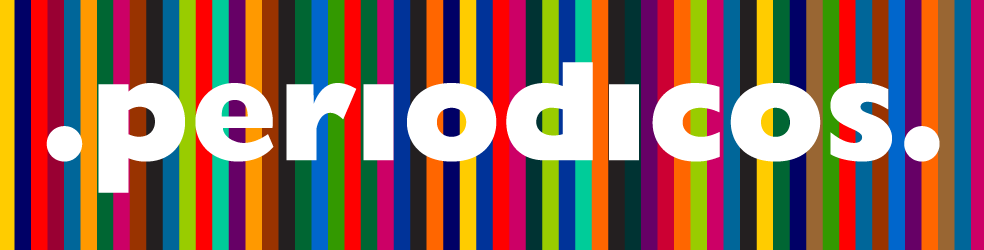 Acesso remoto via CAFE ao Portal Periódicos da CAPES
Você poderá acessar direto  o  Portal através do endereço: http://www.periodicos.capes.gov.br/

Ou através do link disponível na página do sistema Pergamum da Biblioteca. Confira os passos.
Acesse: https://prc.ifsp.edu.br/
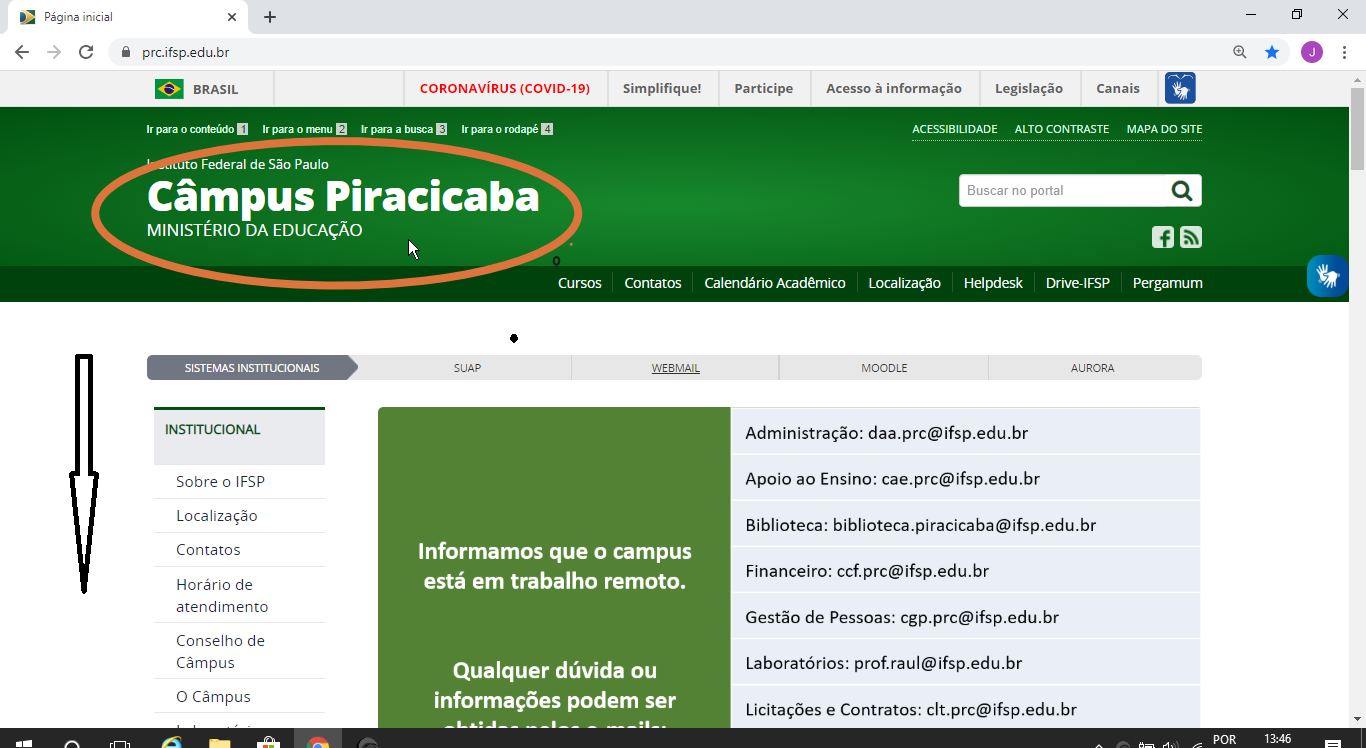 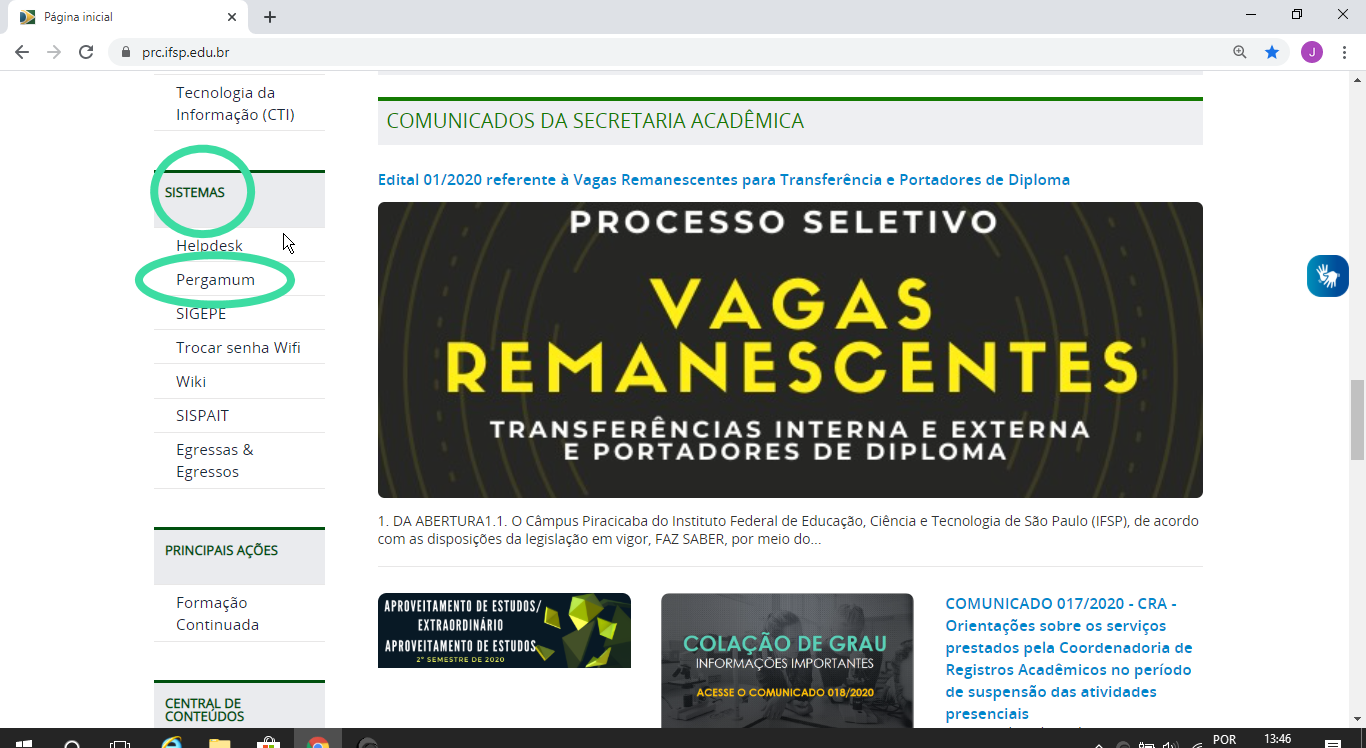 Através do sistema Pergamum você terá acesso ao link do Portal Periódicos.
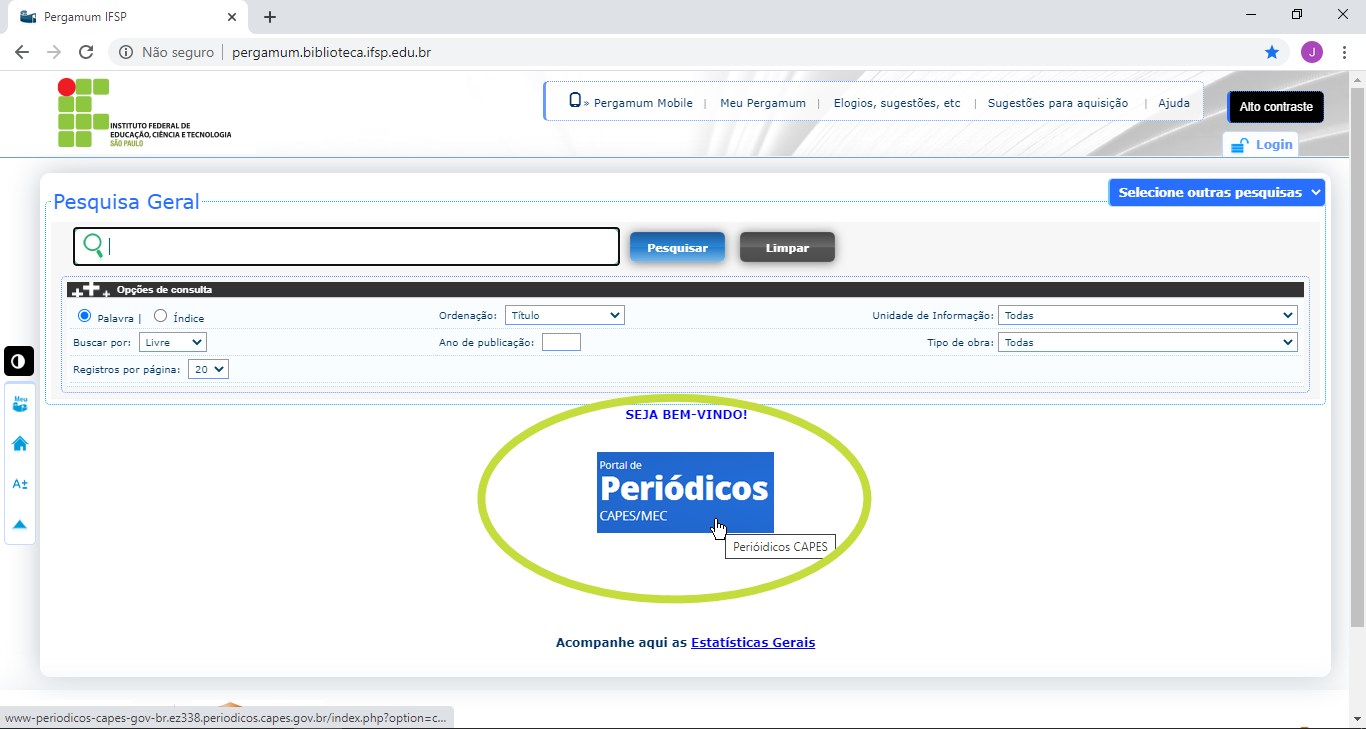 Clique em: ACESSO CAFE
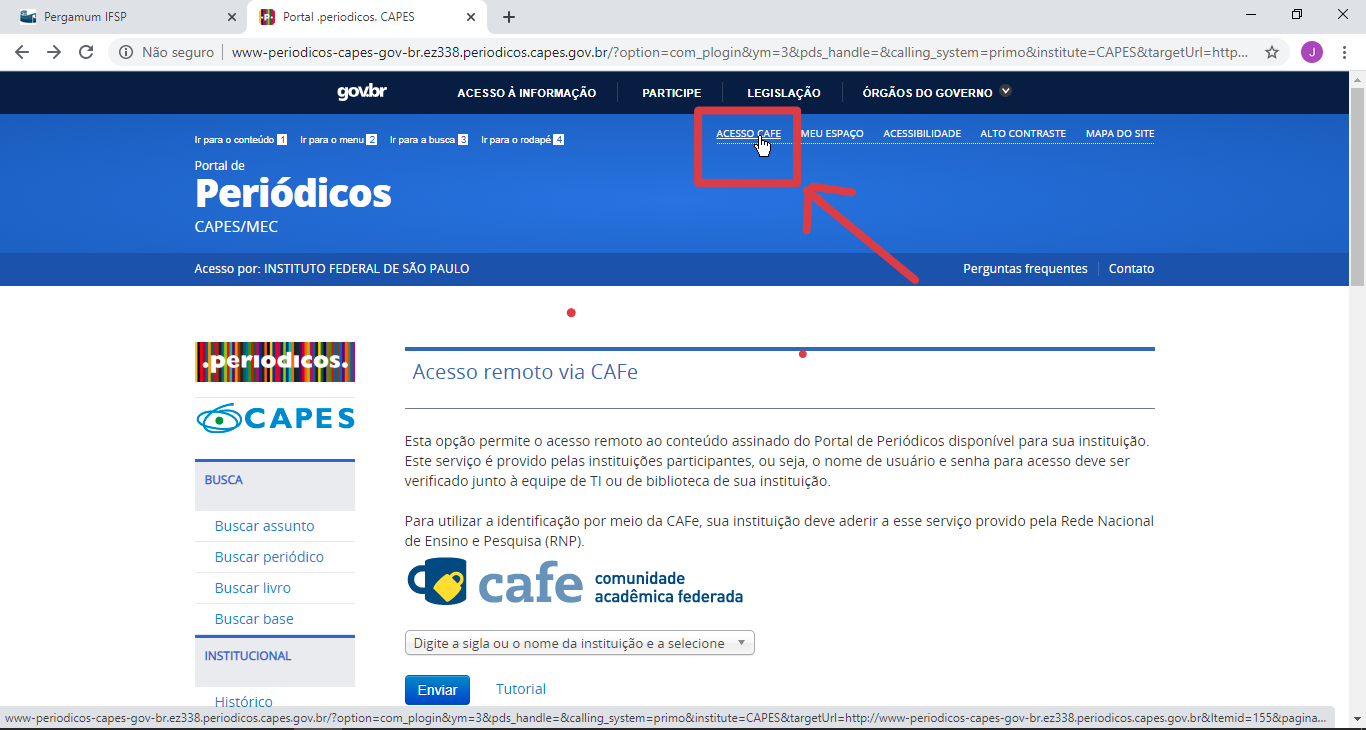 Digite a sigla da instituição.
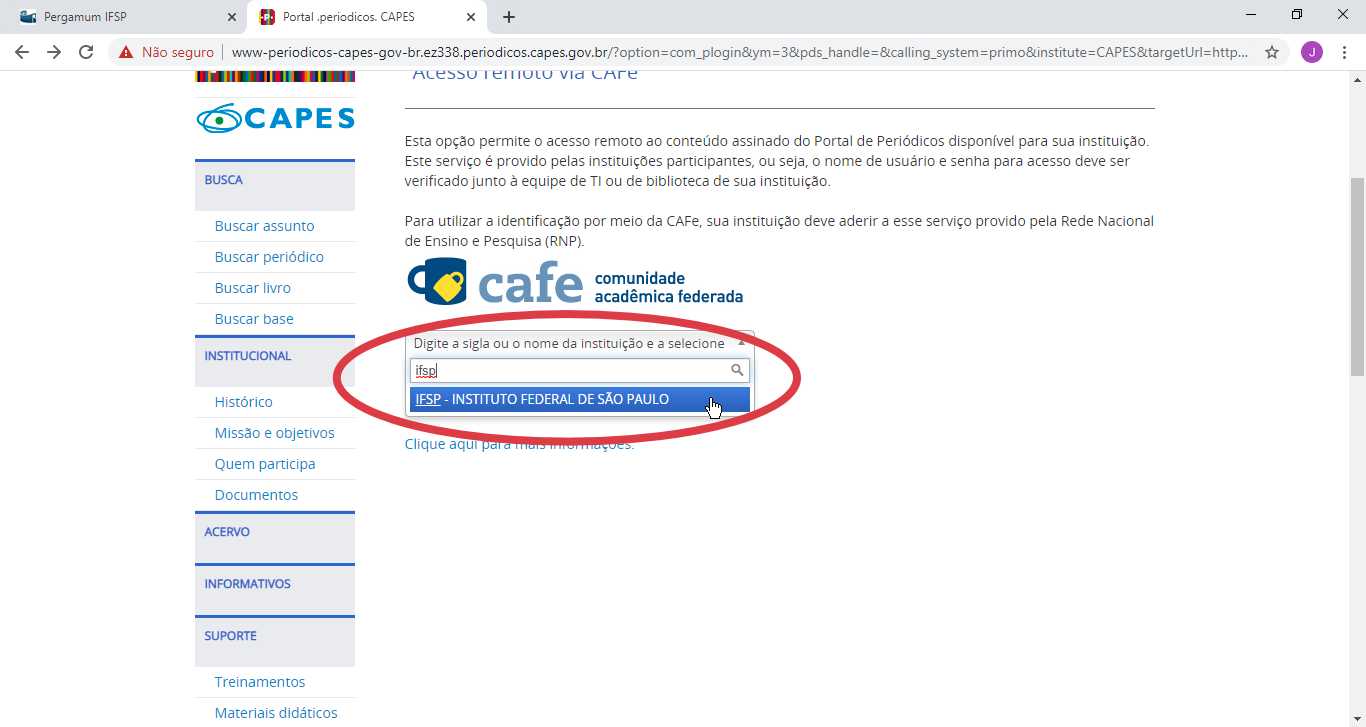 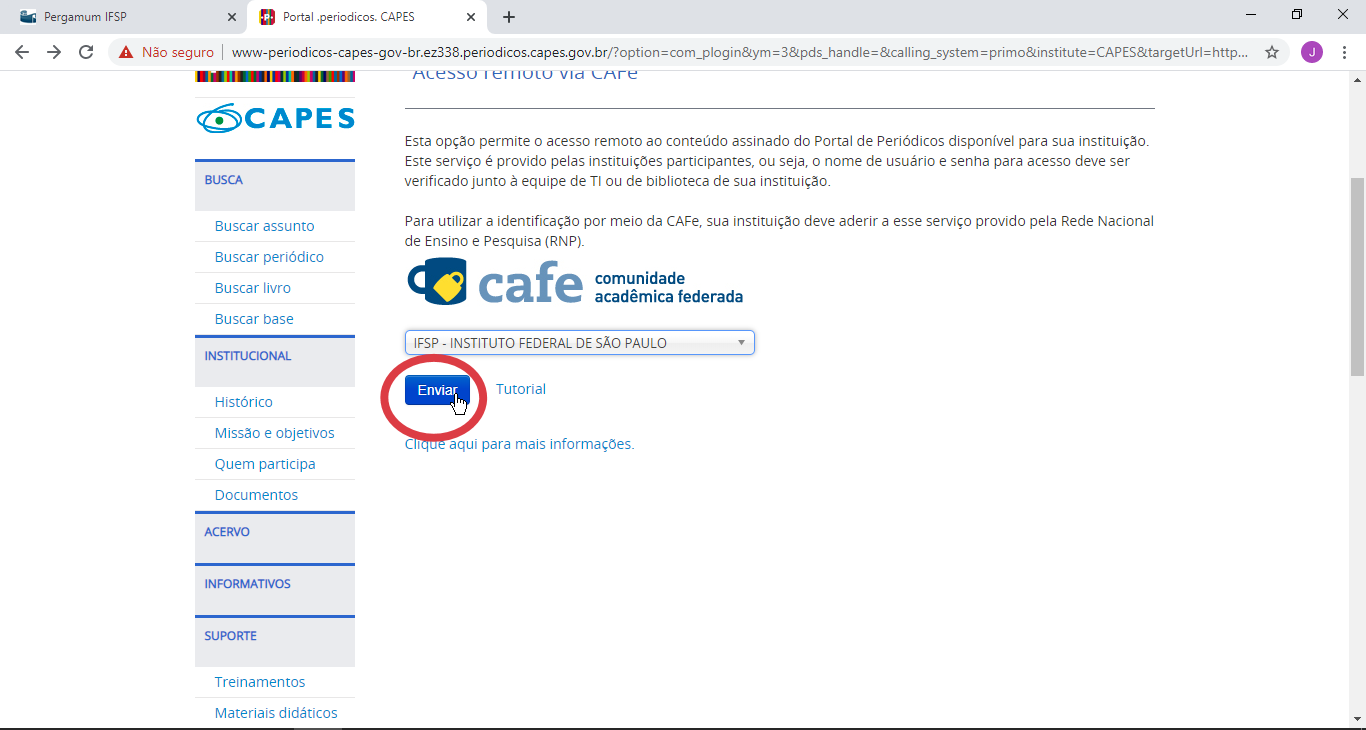 Mensagem padrão ao acesso livre do Portal. Basta fechar para continuar.
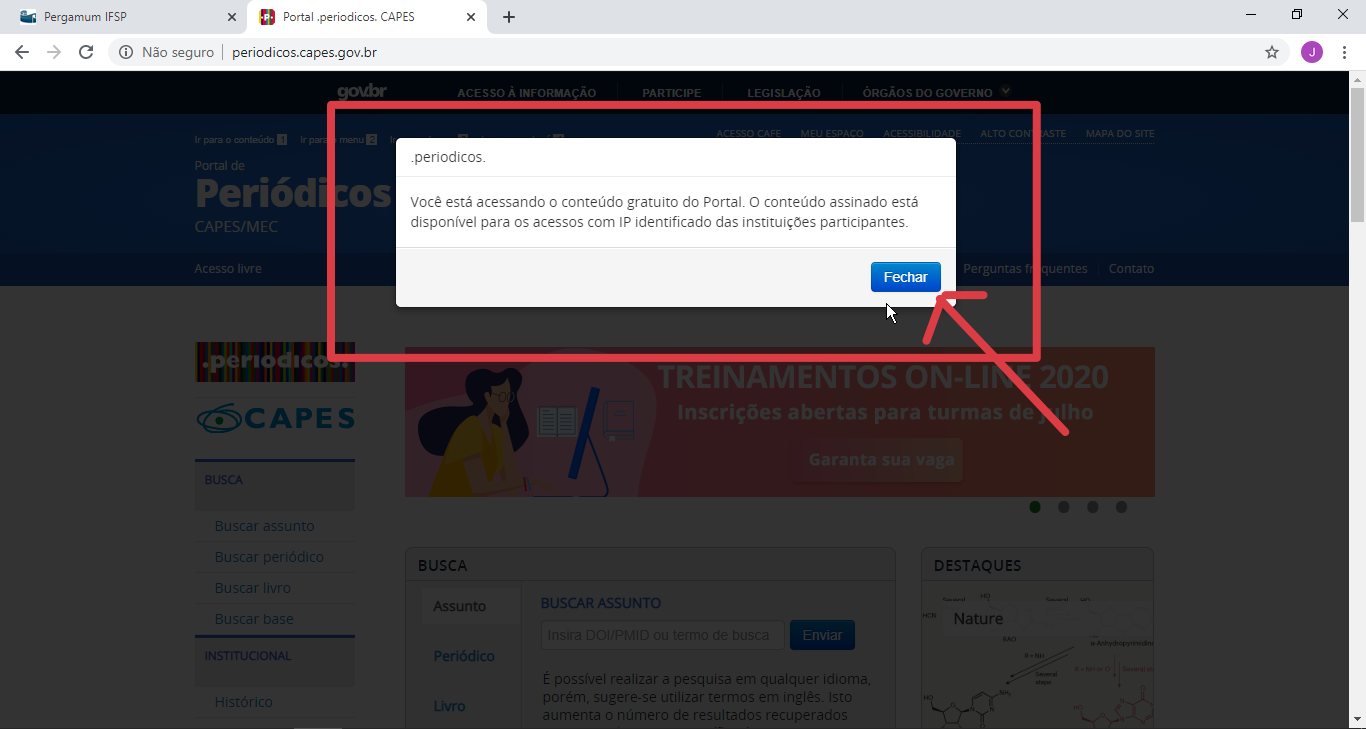 Identificação para acesso do conteúdo assinado, através de login e senha.
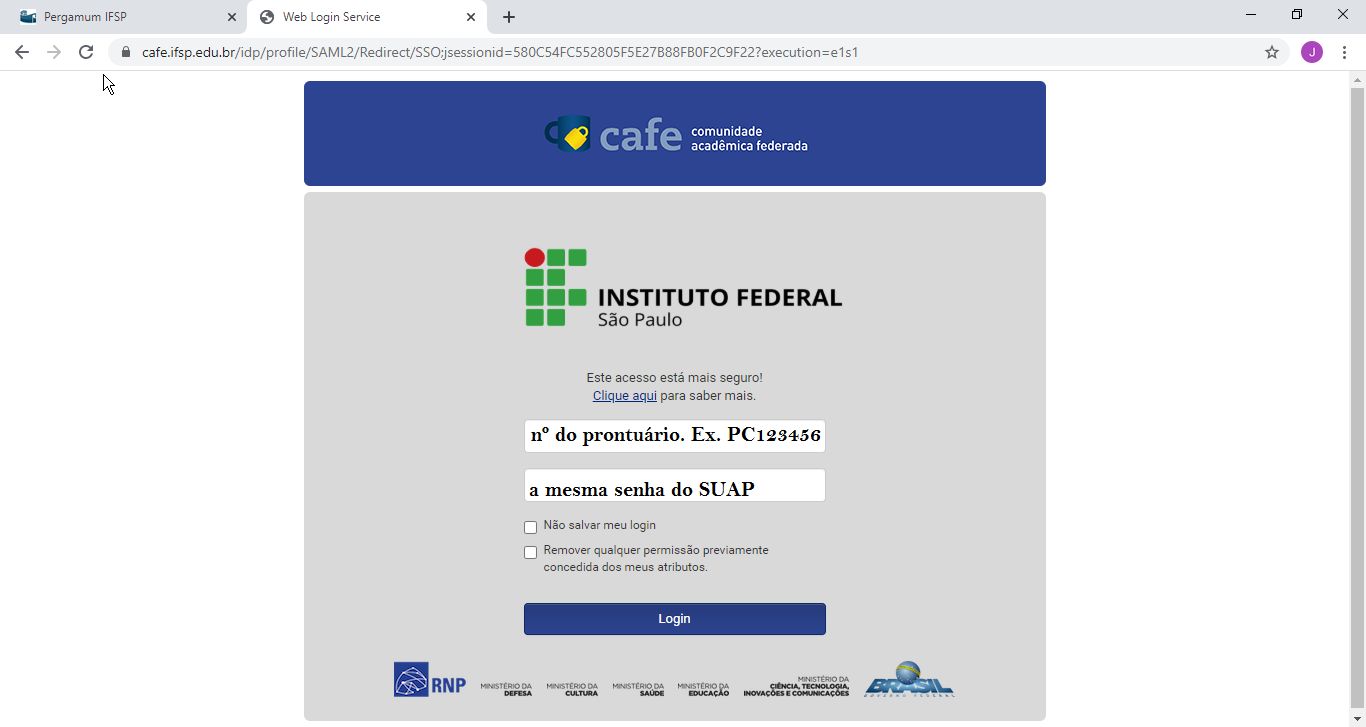 Verifique se a identificação da instituição está correta. Assim, estará apto a usar remotamente o Portal.
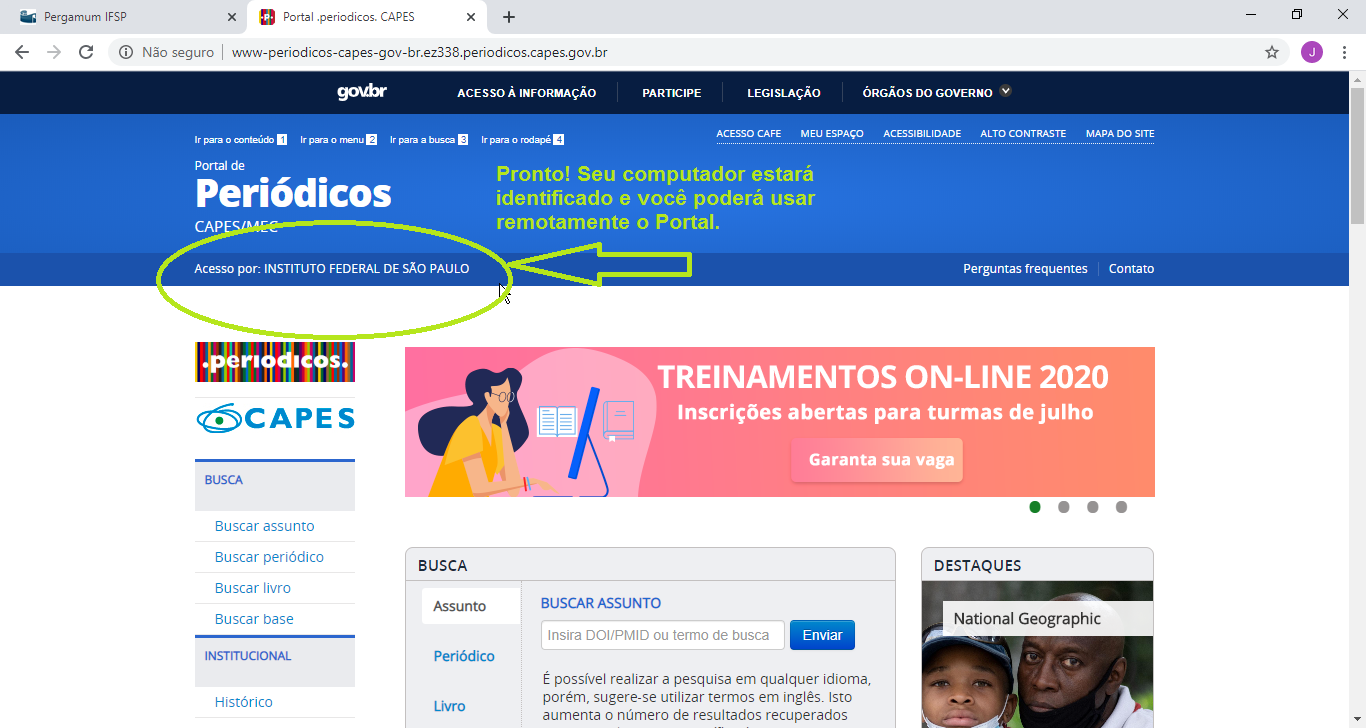 Para mais informações entre em contato através do email:
cbi.piracicaba@ifsp.edu.br